MÁME TU VELIKONOCE
S   TRPASLÍKEM
Ahoj kamaráde/kamarádko!
Čas tak rychle letí. Nedávno jsme společně slavili Vánoce a najedou jsou tu  Velikonoce. 
A co tě čeká? Nejdříve tě seznámím s velikonočním týdnem. Každý den totiž  něco znamená. Také pro tebe mám jarní hledačku, písničku, a za odměnu  pohádku.

Tvůj  Trpaslík
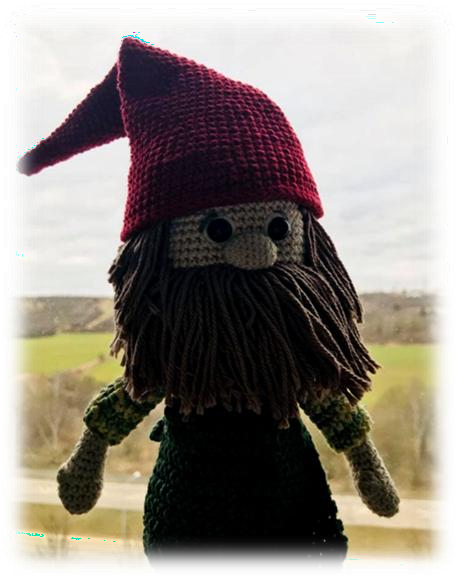 MODRÉ PONDĚLÍ A ŠEDIVÉ ÚTERÝ
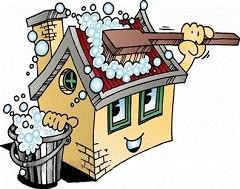 V tento den probíhal vždy velký úklid celé chalupy, jako třeba:
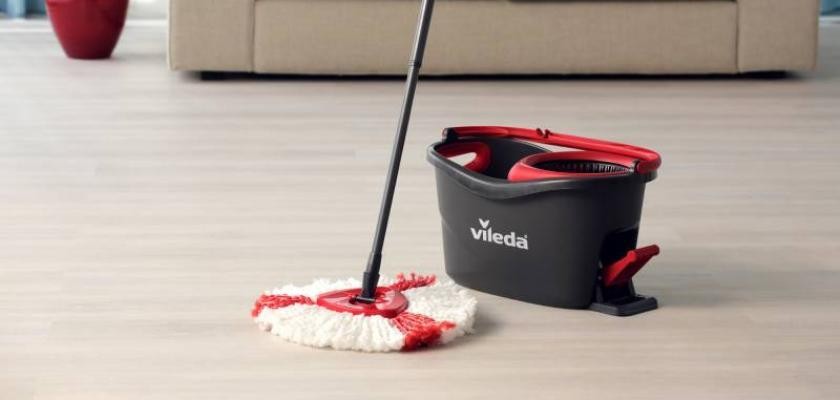 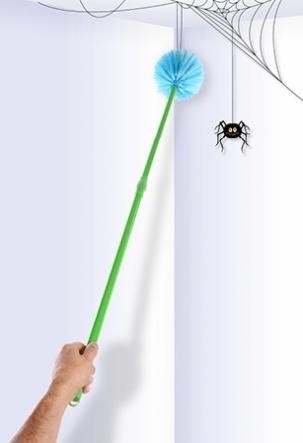 Jaké domácí práce znáš ty?
Zkus doma s úklidem pomoct.
ŠKAREDÁ STŘEDA
Kdo se bude tento den škaredit a mračit, bude se mračit po všechny středy v roce.
Předveď, jak vypadá někdo, kdo se mračí. Ukaž mi, jak se umíš usmívat.
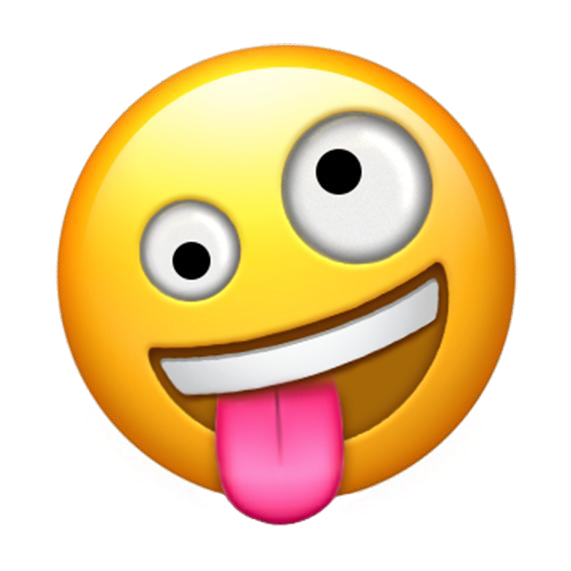 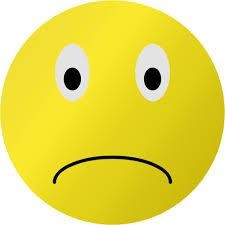 ZELENÝ ČTVRTEK
V tento den se jedla zelená strava, abychom byli celý rok zdraví.
Poznáš, co je na obrázku?
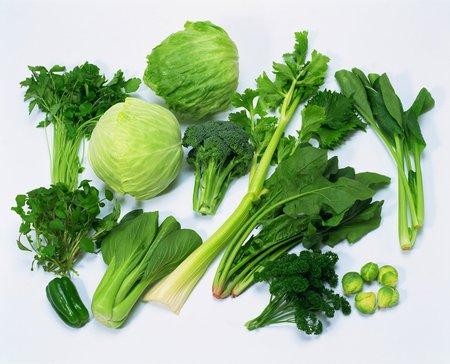 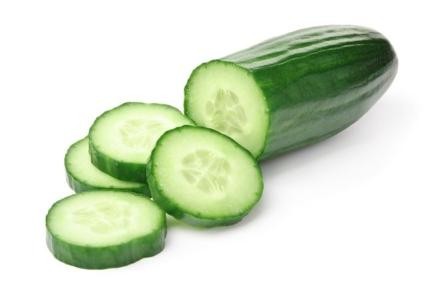 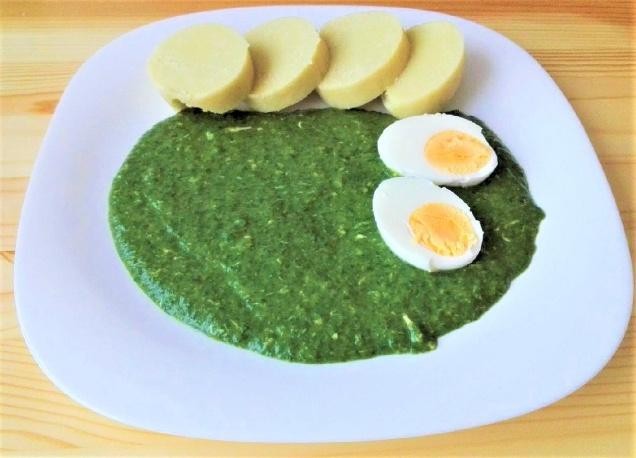 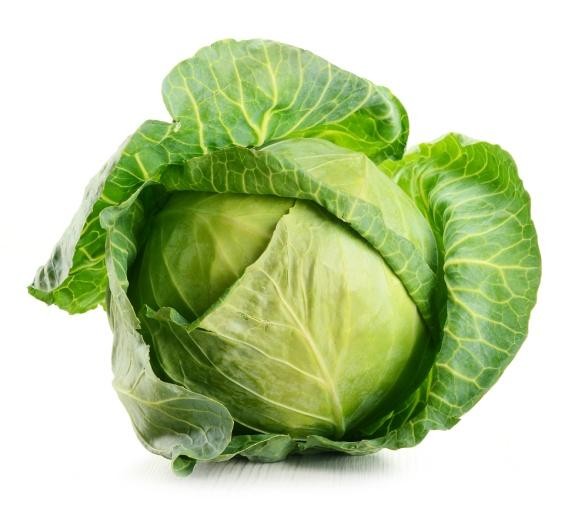 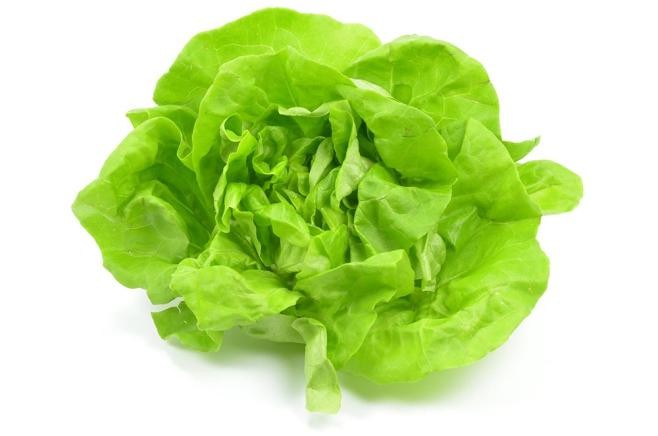 VELKÝ PÁTEK
V tento den se podle pověsti otevírají skály, ve kterých se nachází:
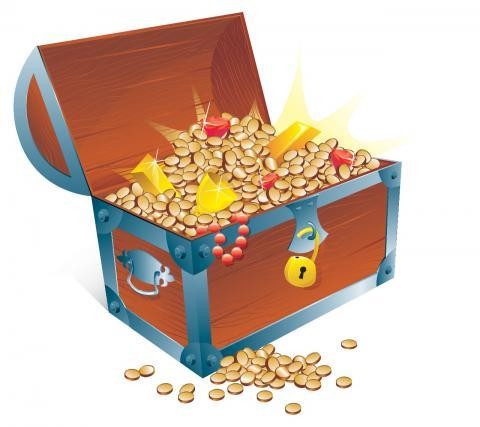 Co všechno by se v truhle mohlo nacházet?
SOBOTA
BÍLÁ
V tento den hospodyňky začínají péct:
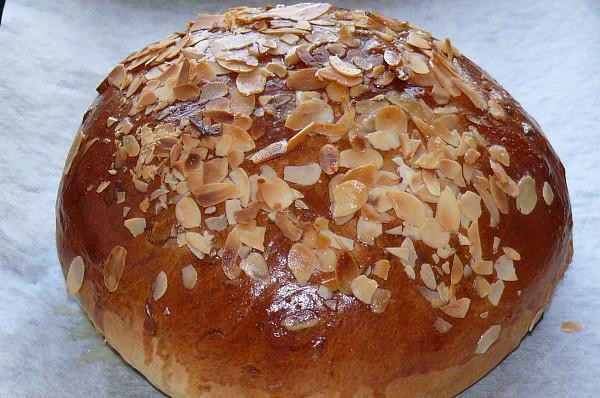 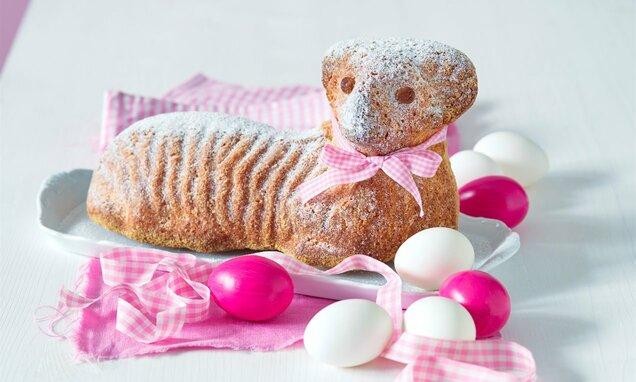 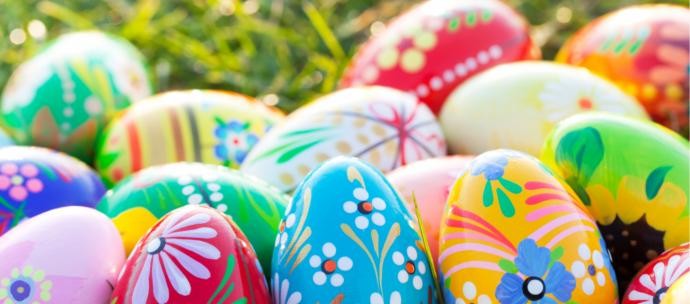 a zdobí:
Chlapci v tento den pletou:
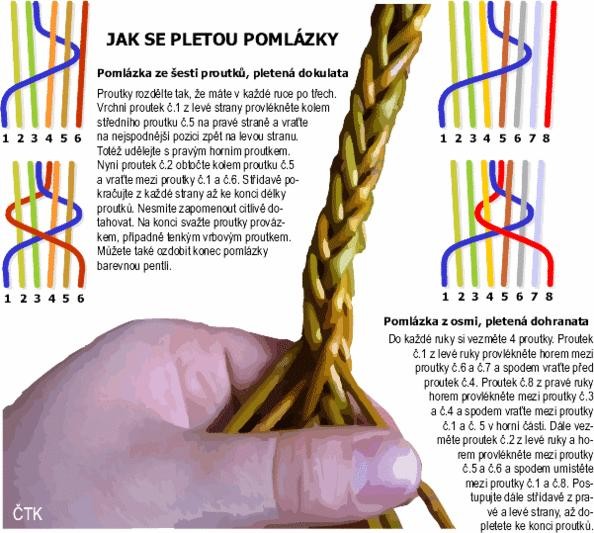 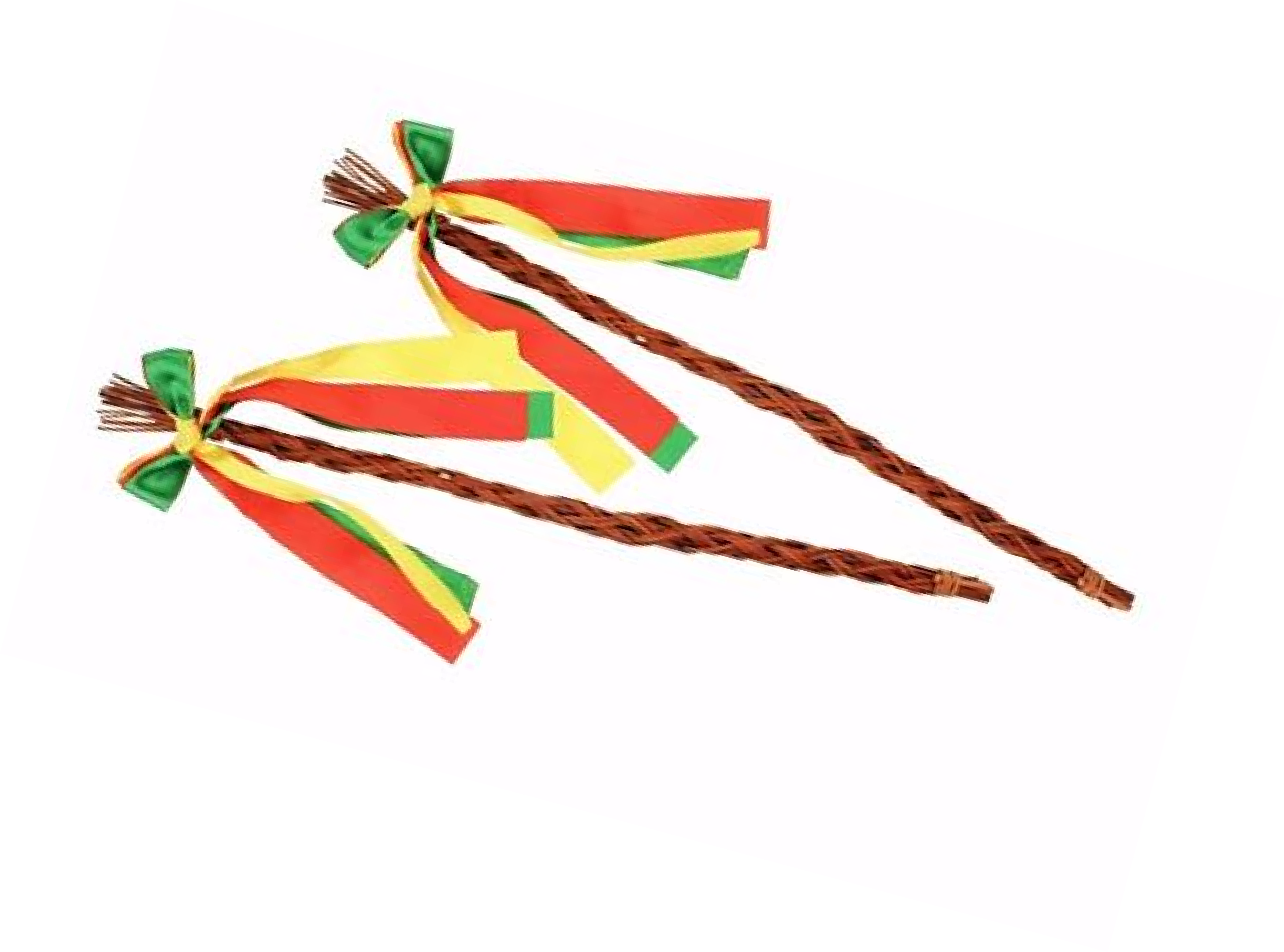 BOŽÍ HOD VELIKONOČNÍ
Každý hospodář v tento den nosí kus mazance na zahradu nebo na pole, aby bylo  dost:
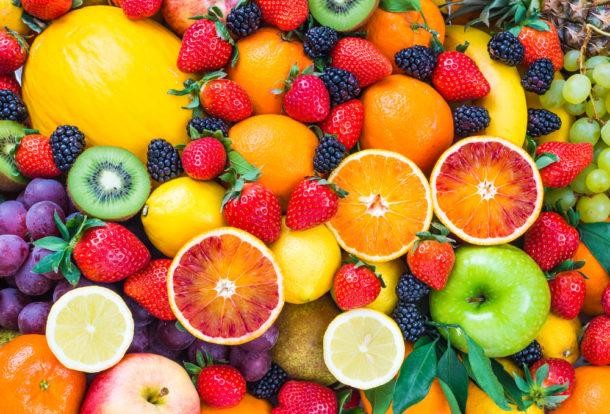 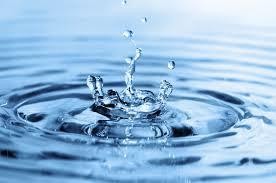 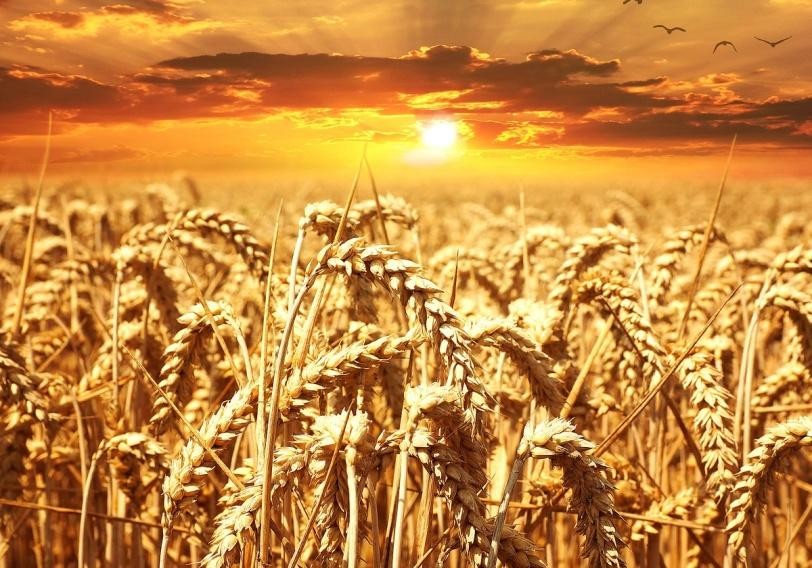 V tento den by v žádném jídle nemělo chybět vajíčko.
VELIKONOČNÍ (někdy červené)  PONDĚLÍ
Chlapci chodí s pomlázkou vyšlehat holky, aby měly dostatek síly a krásy.
Za odměnu od holek dostanou malovaná vajíčka, stuhy, různé dárky.
V některých domácnostech přichází velikonoční zajíček a schovává dětem po  zahradě malovaná vajíčka, děti je pak musí najít.
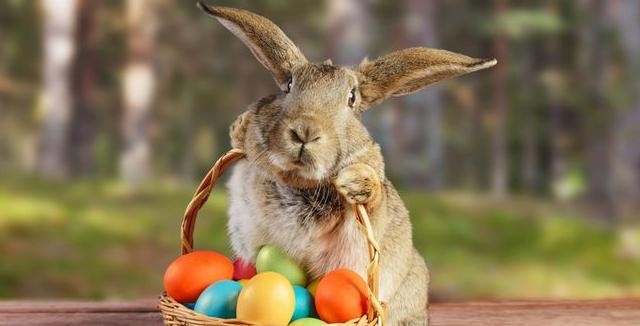 A jak trávíš velikonoční pondělí ty?
PÍSNÍČKA A ZASLOUŽENÁ ODMĚNA
Abych ti Velikonoce udělal ještě trochu veselejší, mám pro tebe písničku o  Velikonocích. Snad se ti bude líbit.
Odkaz:  https://www.youtube.com/watch?v=s9xdstMhDfQ&ab_channel=ENTENT%C3%9  DKY
A odměna? I tu pro tebe mám. Je to pohádka Chaloupka na vršku, a tentokrát o
tom Jak se pomlázky ztratily.
Odkaz: https://www.ceskatelevize.cz/ivysilani/1100267182-chaloupka-na-
vrsku/206552116050005
Doufám, že si Velikonoce užiješ.
Tvůj Trpaslík 